Penny Auctions &Buy it Now
Gabi Lewis & Jason Lee
What are Penny Auctions?
“Win an Ipad for $40!”
Auction Format
Bid packages, bid fees, price increments, timer.
Auction or Lottery?
Winner usually pays far less than value.
Loser can pay more than a winner.
Many lawsuits.
Exploit behavioral biases. 
 “Diabolically inventive” – Richard Thaler
Market Size
May 2011: 8.46m unique visitors to all penny auction sites; 3.35m to Quibids.
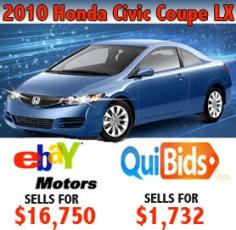 [Speaker Notes: 1. “Want to win an Ipad for $40?” Similar adverts are everywhere, if you’ve ever wondered if they are legitimate or how they work, they usually link to penny auction sites.
2. Explain format ie how an auction works: people buy a package of bids in advance, when they elect to use one, the price on an auction gets increased by a set amount and the timer on the clock gets extended by a set time. When the clock goes to zero, the winner pays the final price (in addition to all the bids placed).
3. Winner can pay a low price because he is subsidized by all the other losing participants. An interesting feature is that the winner might pay far less than a given particpant who spends lots on bids but does not win. There have been many lawsuits claiming that penny auction sites are simply disguised gambling. These auctions exploit behavioral biases and Richard Thaler, behavioral economist at UofChicago, called them “diabolically inventive”.
4. Enormous market size. In Mat, 8.46m total unique visitors, 3.35m to quibids (the biggest currently) and 6.21m between the five biggest sites.]
Quibids Worked Example
Bid Costs: $0.60
Price increment: $0.02
Total bids: 174078/2 = 87,039
Quibids revenue = 87,039 x 0.60 = 52,223.40
Quibids profit = 52,223.40 - 20,000 = 32,223.40
Penny Auction Mechanics
Auction format
No bidding fee = First-Price Ascending
No price increment = War of Attrition
Unpredictable outcomes in real life.
“Thrill of the hunt” and “Joy for bidding”.
Sunk cost fallacy.
[Speaker Notes: Unpredictable outcomes: if you click on an auction, it tells you what price the item has recently sold for. These prices are often hugely different from each other eg. An $800 Sony TV have recently sold for $8 and $116.

Sunk Cost Fallacy: An explanation of irrational overbidding amongst naïve participants. An explanation for seller profits.]
The Literature
Unexplored in the economics literature with a few exceptions:
Platt, Price and Tappen (2011)
Model suggests a distribution of ending prices (fitting with 57% of auctions).
Augenblick (2011)
Sunk costs explain bidder behavior and seller profits.
Hinnosaar (2010)
High variance of outcomes is a general property of penny auctions.
Byers, Mitzenmacher and Zervas (2010)
Analyze information asymmetry in response to models predicting zero seller profit.

Of all the auction formats studied extensively in the literature, most closely resembles the dollar auction (Shubik 1971).
Paradox of non-cooperation and escalation.
Models from Literature
N players, fixed valuations, cost per bid.
Set rounds (not representative of real auctions).
 Continuous bidding or timer model.
Almost no information asymmetries in terms of number of players, bid costs, individual valuations
Aggression model is non-existent with the exception of most recent paper which looks at winning statistics where:
Aggression = # of Bids / Avg. Response Time
Objective / Problem
Current models are too simple to capture bidding strategy
Most models find that buyers should simply purchase at retail price
Few models include the “Buy it Now” option and none analyze its strategic implications.
Objective: Provide a model that explains the strategic implications of the “Buy it Now” option.
Buy it Now
When the auction is over, participants can use previously made bids as a credit towards purchasing the item at full price.
Effects?
Participants can recover their sunk costs.
No naïve sunk cost fallacy.
Less overbidding in attempts to recapture sunk investments.
Upper bound on the potential loss of a participant.
Increased participation.
Aggression as a signaling mechanism becomes more credible.
Hypothesis: 	
Buy it Now  upper bound on potential loss  Chicken
The Model
Assume fixed price auction with price of zero.
v = common value of item to all players. 
p = Buy it Now price offered by penny auction site, p>v
B = total bid costs of a player.

Imagine 2 players, each committed to using buy it now option.
They will bid either until B = p-v (maximum possible loss) and then use buy it now, or until they win the auction outright and obtain the item at some discount.
If both players follow this strategy, they both lose maximum p-v.
If one player backs down, she loses –B, and other player obtains the item at some discount, βv.
[Speaker Notes: Common value assumption is reasonable because items are typically consumer electronics as opposed to rare artworks.
p>v is reasonable assumption because a cursory examination of buy it now prices suggests they are always higher than a standard internet retailer.]
The Model (continued)
We can model this game theoretically, as a 2x2 matrix.
 
 


 2 NE in pure strategies.
One player commits to continuing until the end and the other player backs off.
 If P1 knows with certainty that P2 will play until end, P1’s BR is back off.
 Aggression is a natural signaling mechanism.
The aggression should be early, because it only makes sense to back off when B<p-v. Once B>p-v, the player is indifferent between bidding or backing off because she is guaranteed to lose p-v.
Conclusions & Future Research
In our simplified model, the introduction of a “Buy it Now” option suggests increased aggression through the upper bound it creates on potential losses.
Implications of “Buy it Now” for seller?
Introduced to increase participation/profit or to ward off lawsuits?
Bidding strategy/aggression with n>2 committed players? Ascending price auction with price > 0?
References
Anderson, C. K., & Odegaard, F. (2011). Retail Selling With All-Pay Auctions. In Review. 1-27.
Byers, J. W., Mitzenmacher, M., & Zervas, G. (2010). Information Asymmetries in Pay-Per-Bid Auctions. In ACM Conference on Electronic Commerce, 1–12.
Gnutzmann, H. (2011). Pay-per-bid Auctions. In Review. 1-14.
Hinnosaar, T. (2010). Penny auctions. Working paper, available at: toomas.hinnosaar.net/pennyauctions.pdf, accessed 2011-11-10
Mittal, S. (2010). Equilibrium Analysis of Generalized Penny Auctions. 1-17.
Augenblick, N. (2009). Consumer and Producer Behavior in the Market for Penny Auctions. 19-21.
Platt, B. C., Price, J. and Tappen, H. (2011). Pay-to-Bid Auctions. 1-13.
Shubik, M. (1971) The Dollar Auction Game: A Paradox in Non-cooperative behavior and Escalation. In The Journal of Conflict Resolution Volume 15 Issue 1, 109-111